PHÒNG GD&ĐT QUẬN LONG BIÊN
TRƯỜNG TIỂU HỌC ĐOÀN KẾT
Bộ môn: Âm nhạc lớp 1
Giáo viên thực hiện: Hoàng Ngọc Ánh
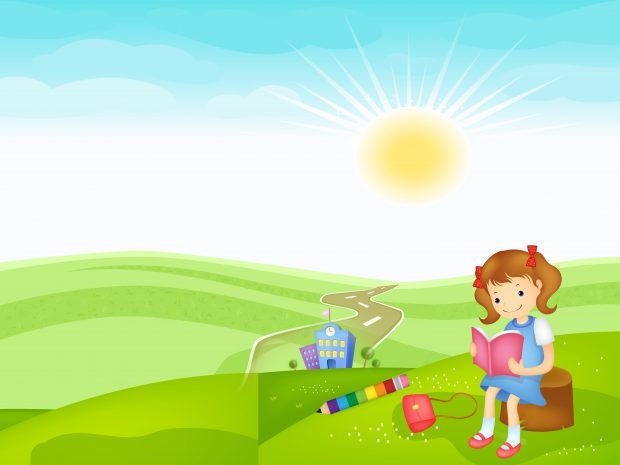 XIN CHÀO CÁC CON HỌC SINH LỚP 1!

CHÀO MỪNG CÁC CON ĐẾN VỚI 

GIỜ HỌC ÂM NHẠC HÔM NAY
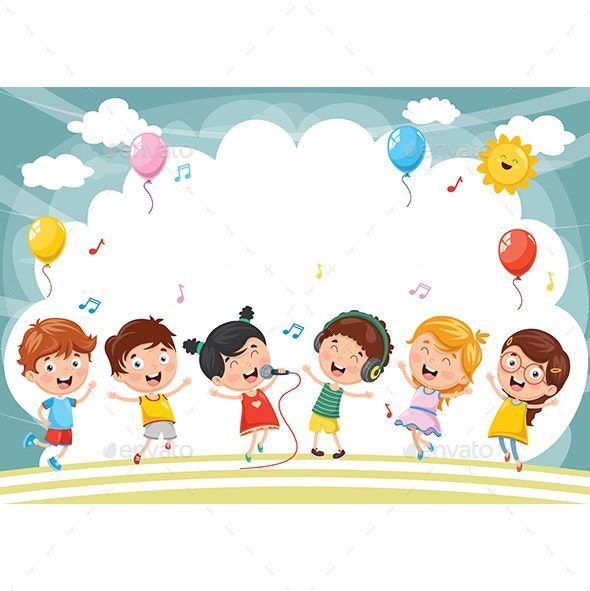 CHỦ ĐỀ 3: TÌNH BẠN
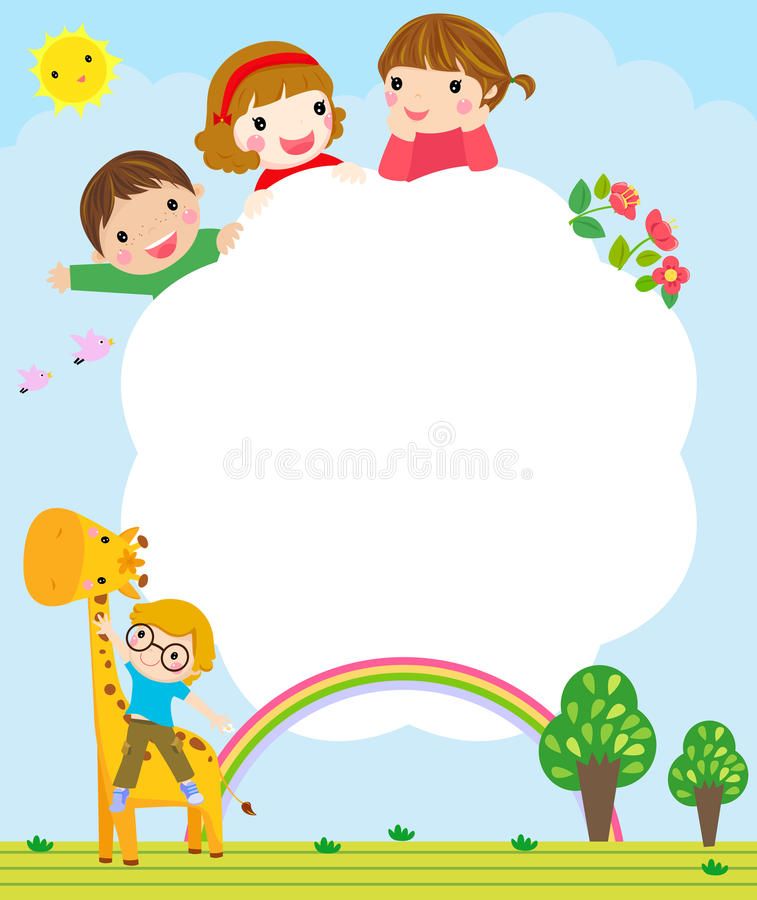 TIẾT 8

ÔN TẬP BÀI HÁT MỜI BẠN VUI MÚA CA

THƯỜNG THỨC ÂM NHẠC
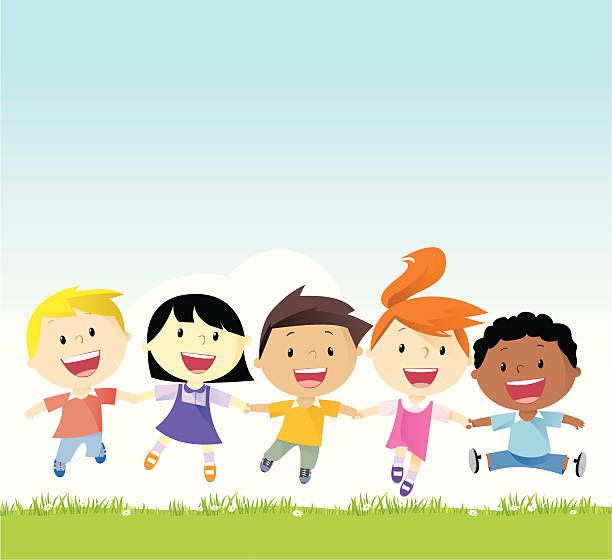 ÔN TẬP BÀI HÁT MỜI BẠN VUI MÚA CA

Nhạc và lời: Phạm Tuyên
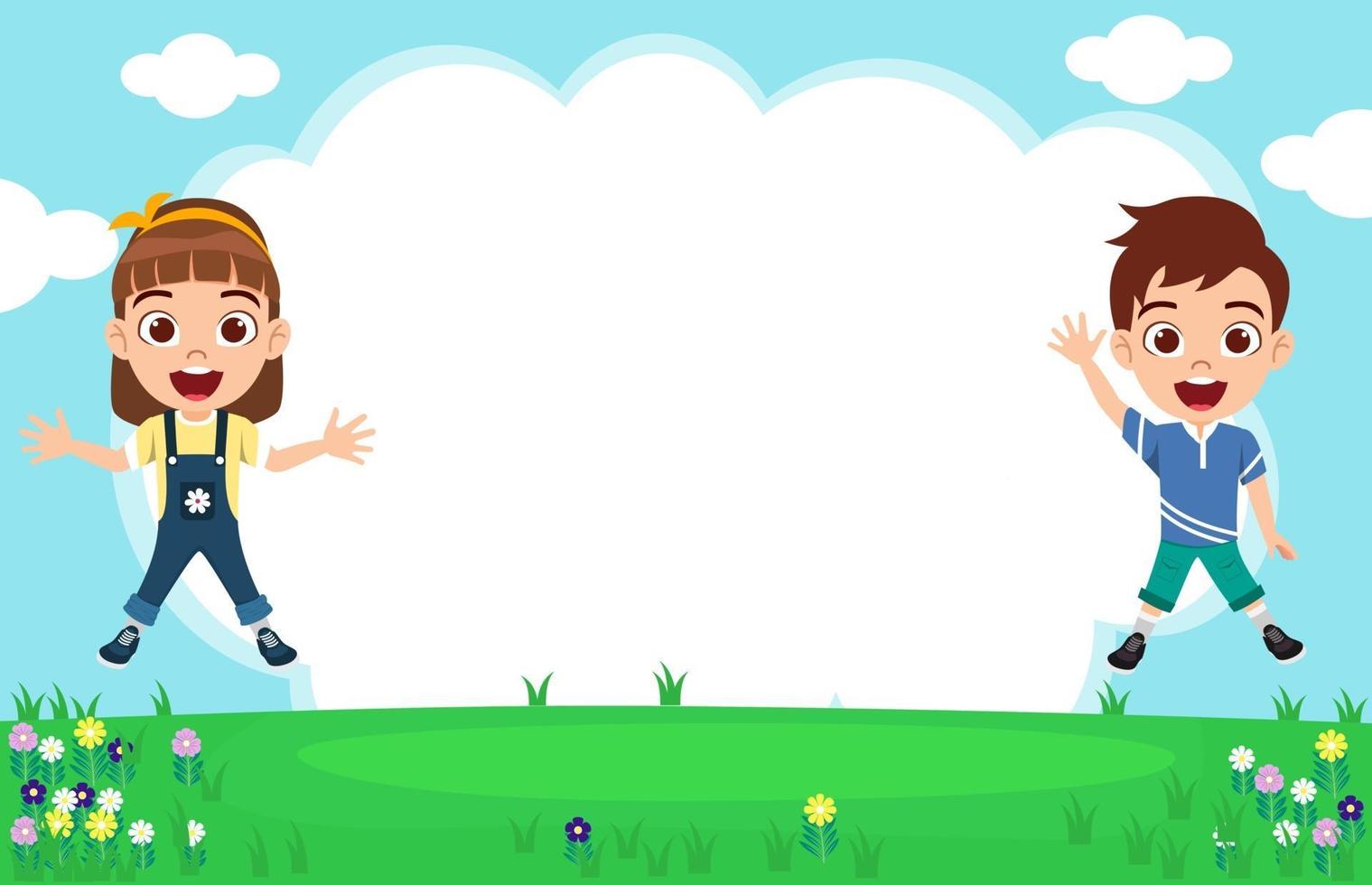 HÁT KẾT HỢP VỖ TAY NHỊP NHÀNG
Chim ca líu lo,      hoa như đón chào.

Bầu trời xanh,    nước long lanh.

La   la    lá   la,       là  là   la    là.

Mời bạn cùng vui múa vui ca
Chim ca líu lo,      hoa như đón chào.

Bầu trời xanh,    nước long lanh.

La   la    lá   la,       là  là   la    là.

Mời bạn cùng vui múa vui ca
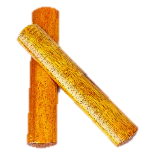 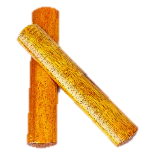 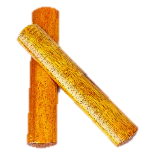 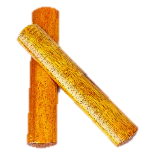 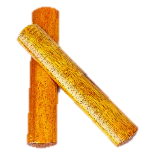 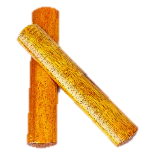 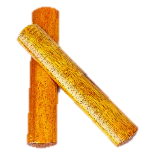 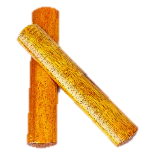 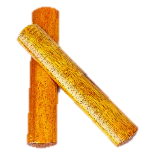 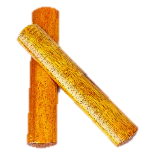 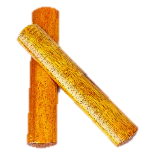 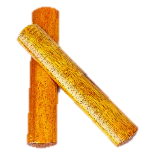 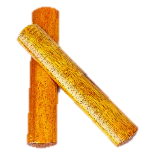 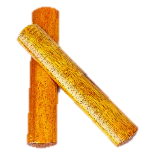 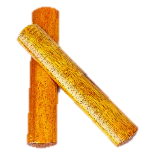 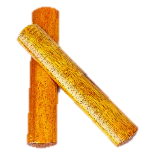 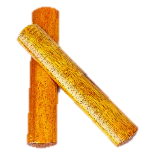 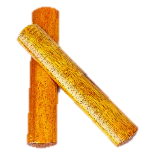 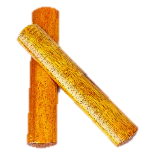 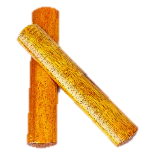 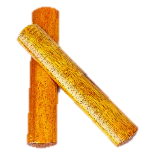 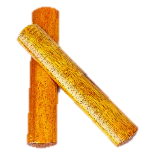 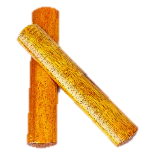 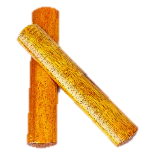 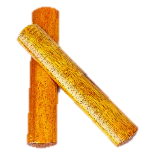 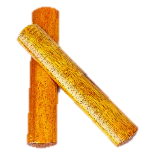 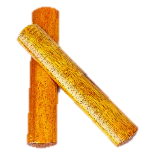 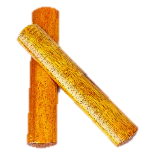 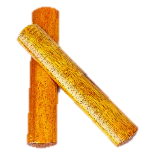 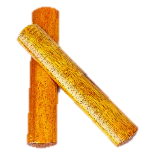 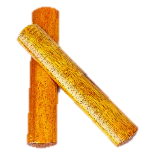 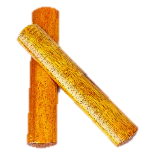 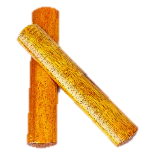 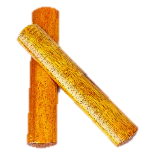 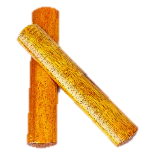 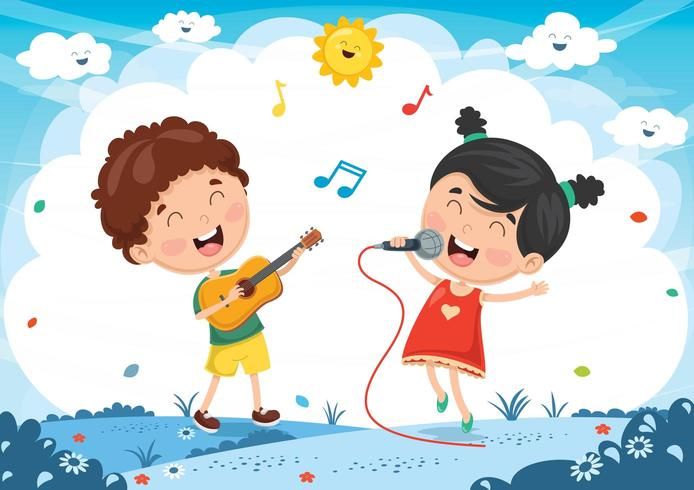 HÁT VÀ VẬN ĐỘNG PHỤ HỌA
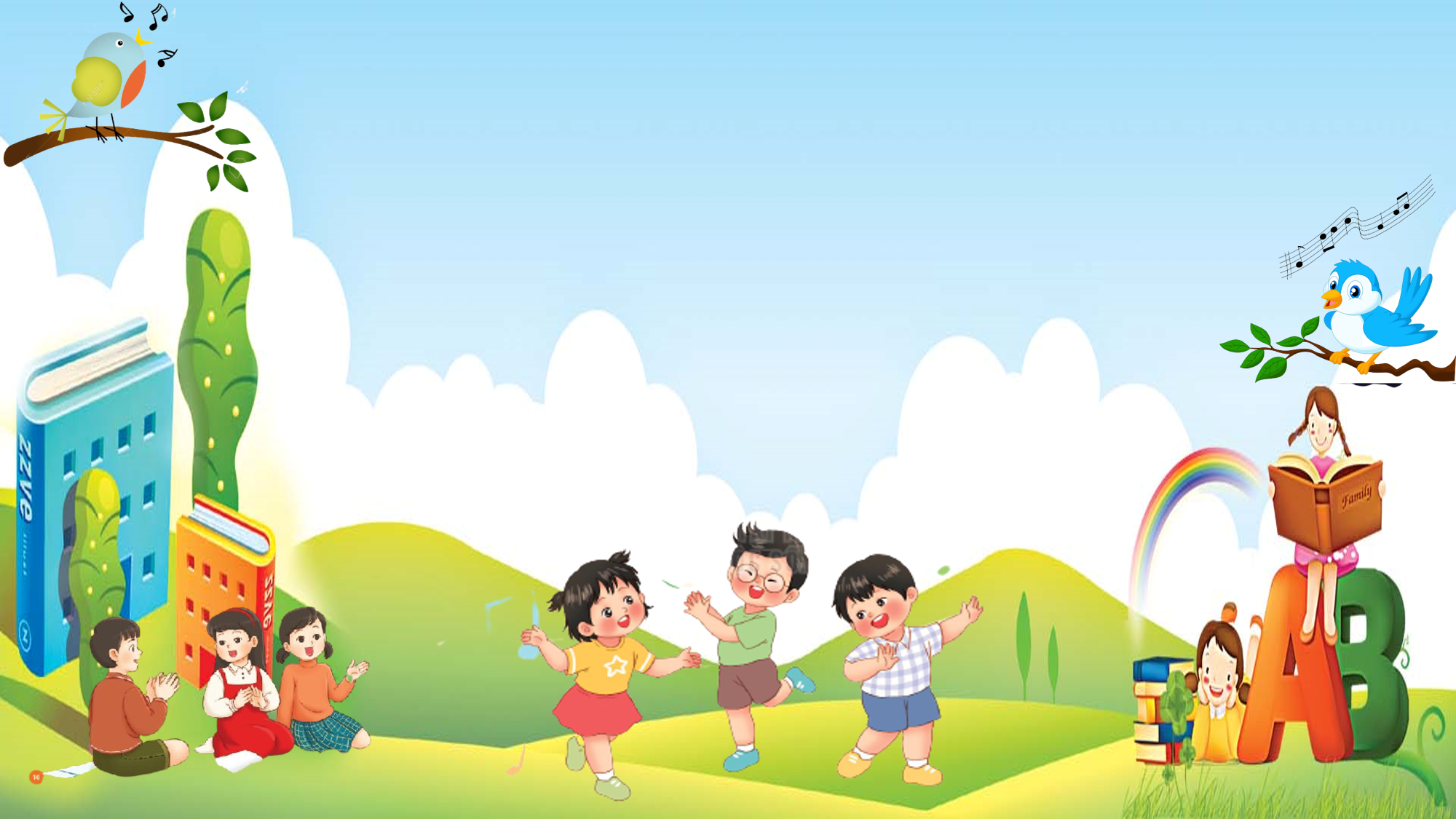 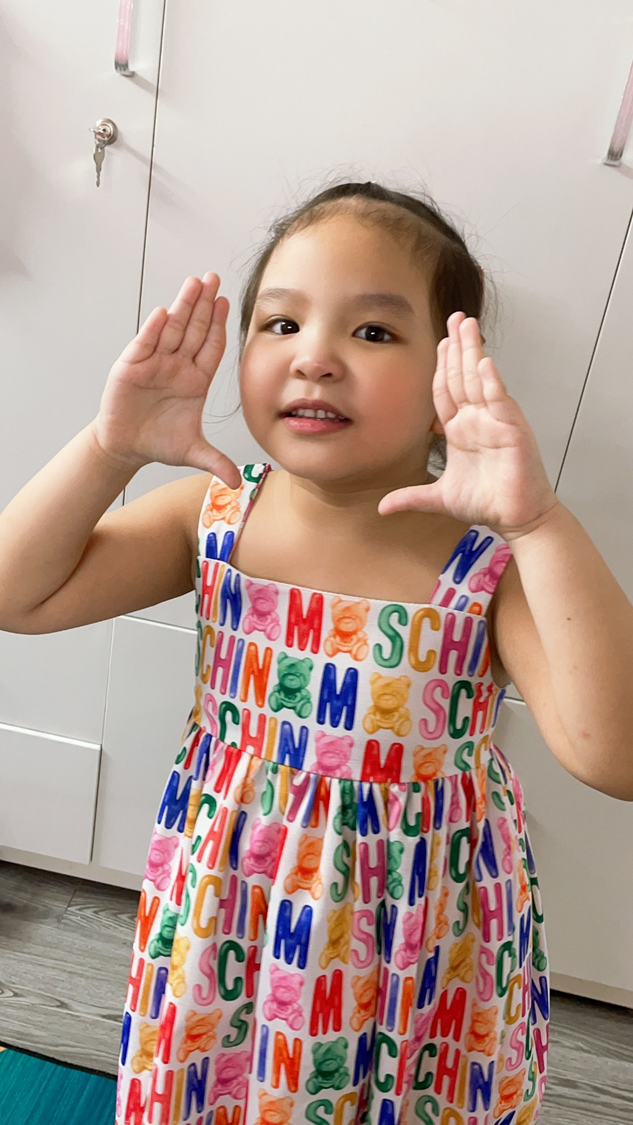 Câu 1: Chim ca líu lo
Hai tay khum trước miệng 
Nghiêng người sang bên phải.
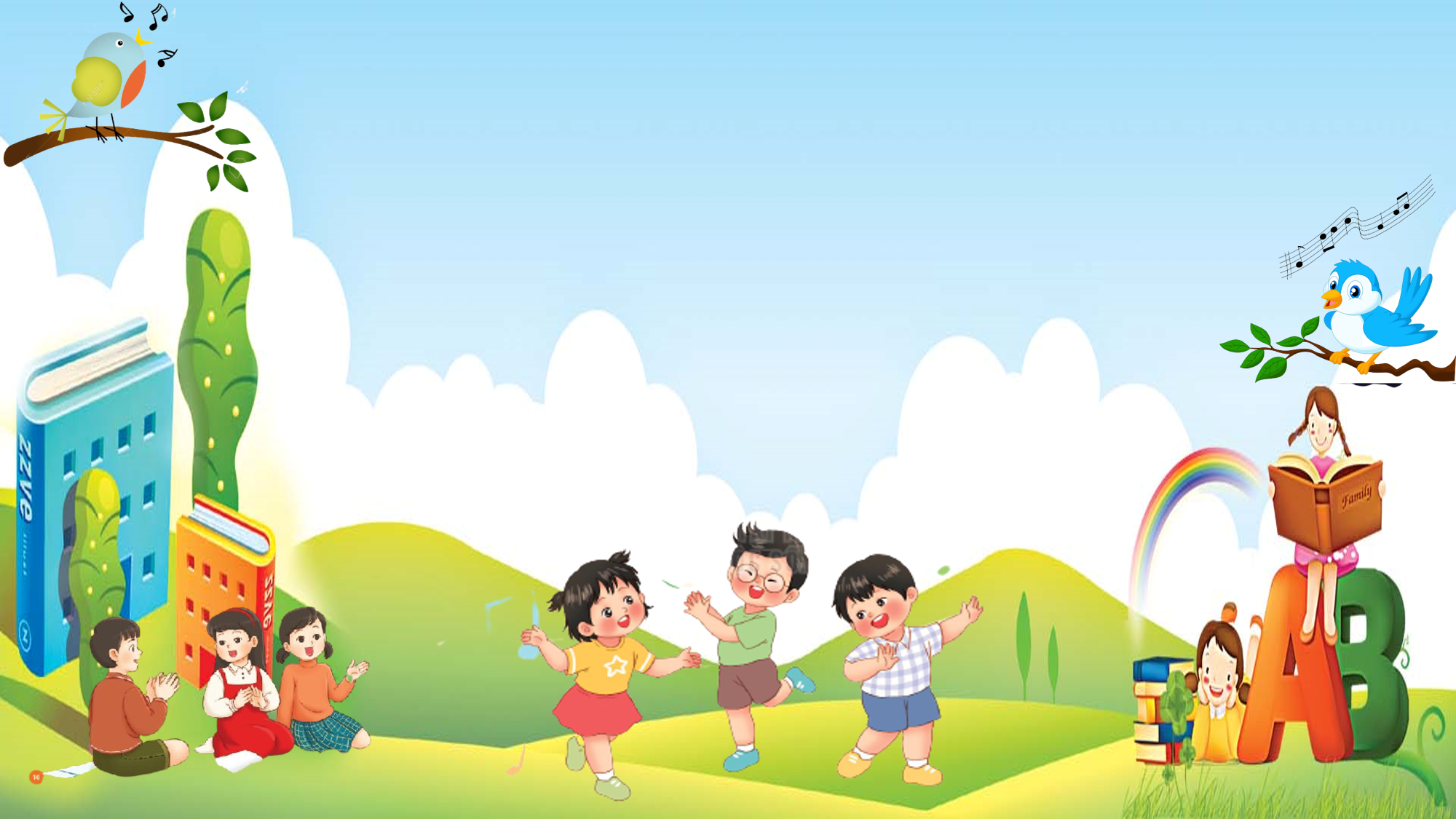 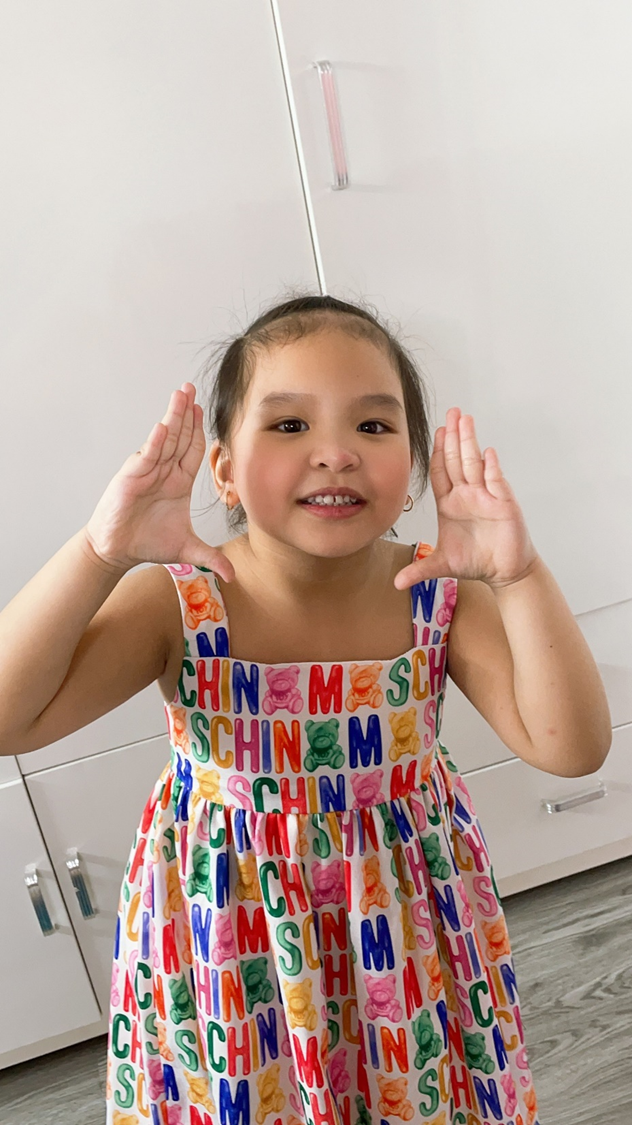 Câu 2: Hoa như đón chào.
Hai tay khum trước miệng 
Nghiêng người sang bên trái.
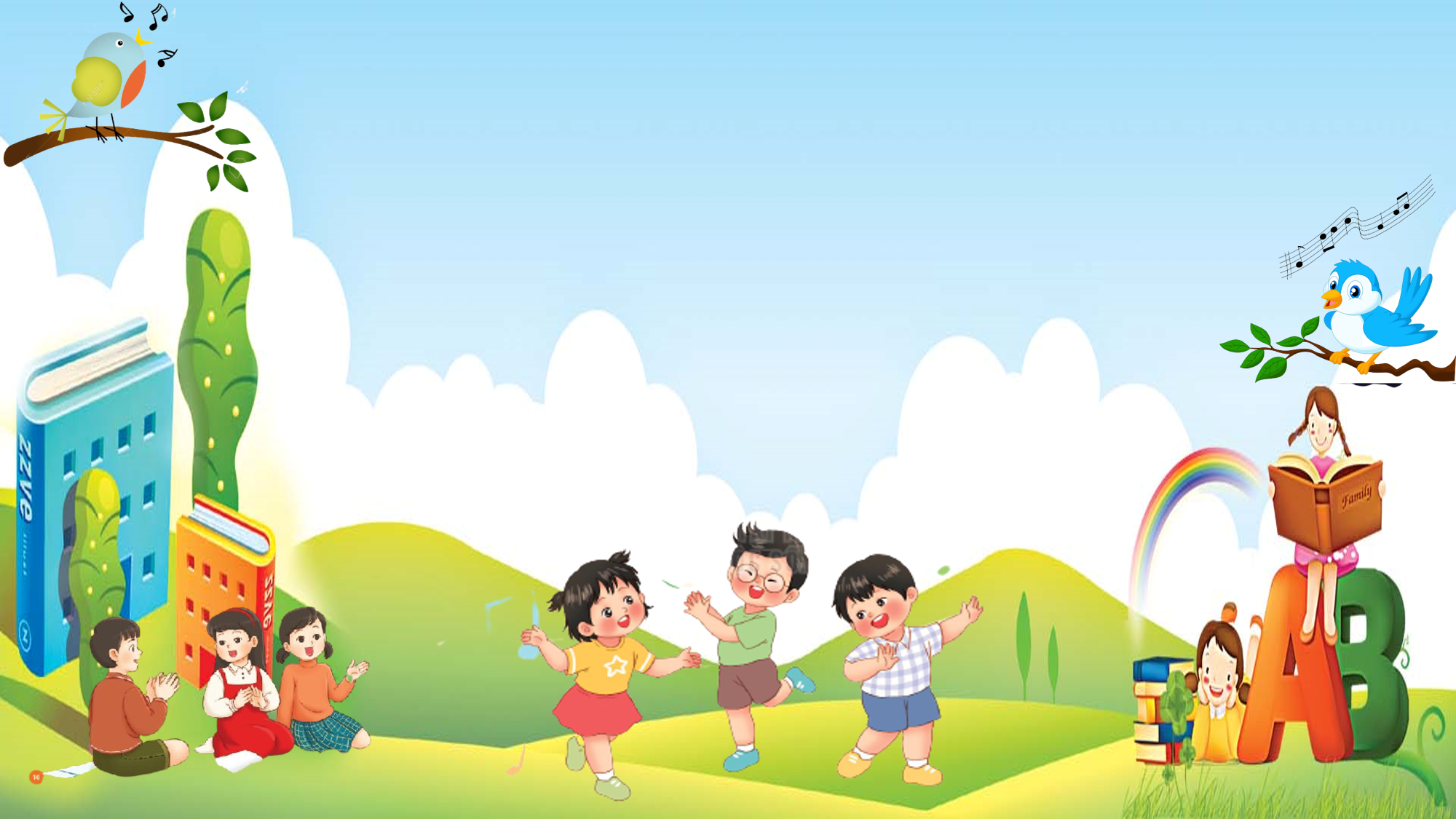 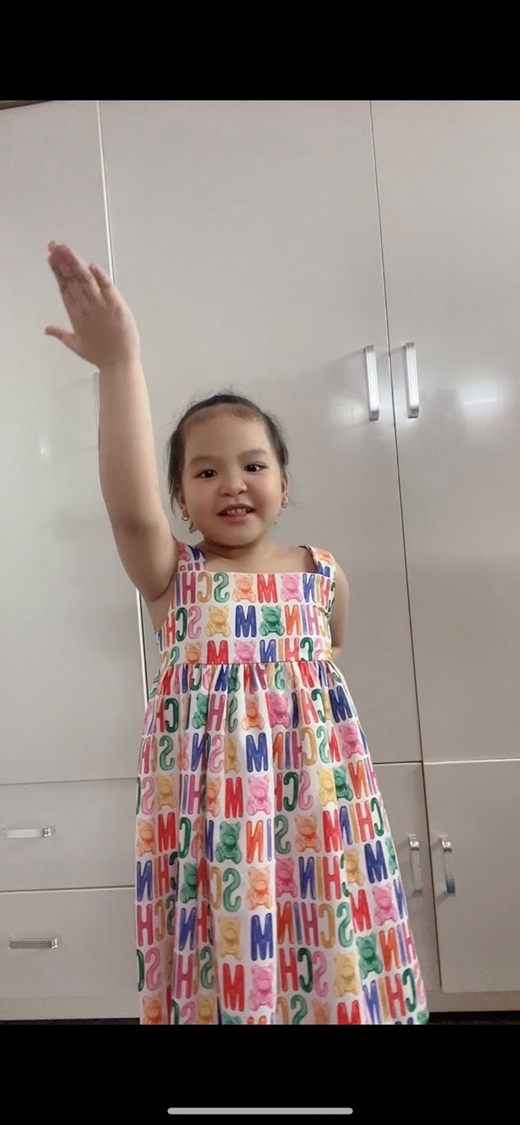 Câu 3: Bầu trời xanh.
Đưa tay phải hướng ra phía trước
Bàn tay mở hướng lên trên.
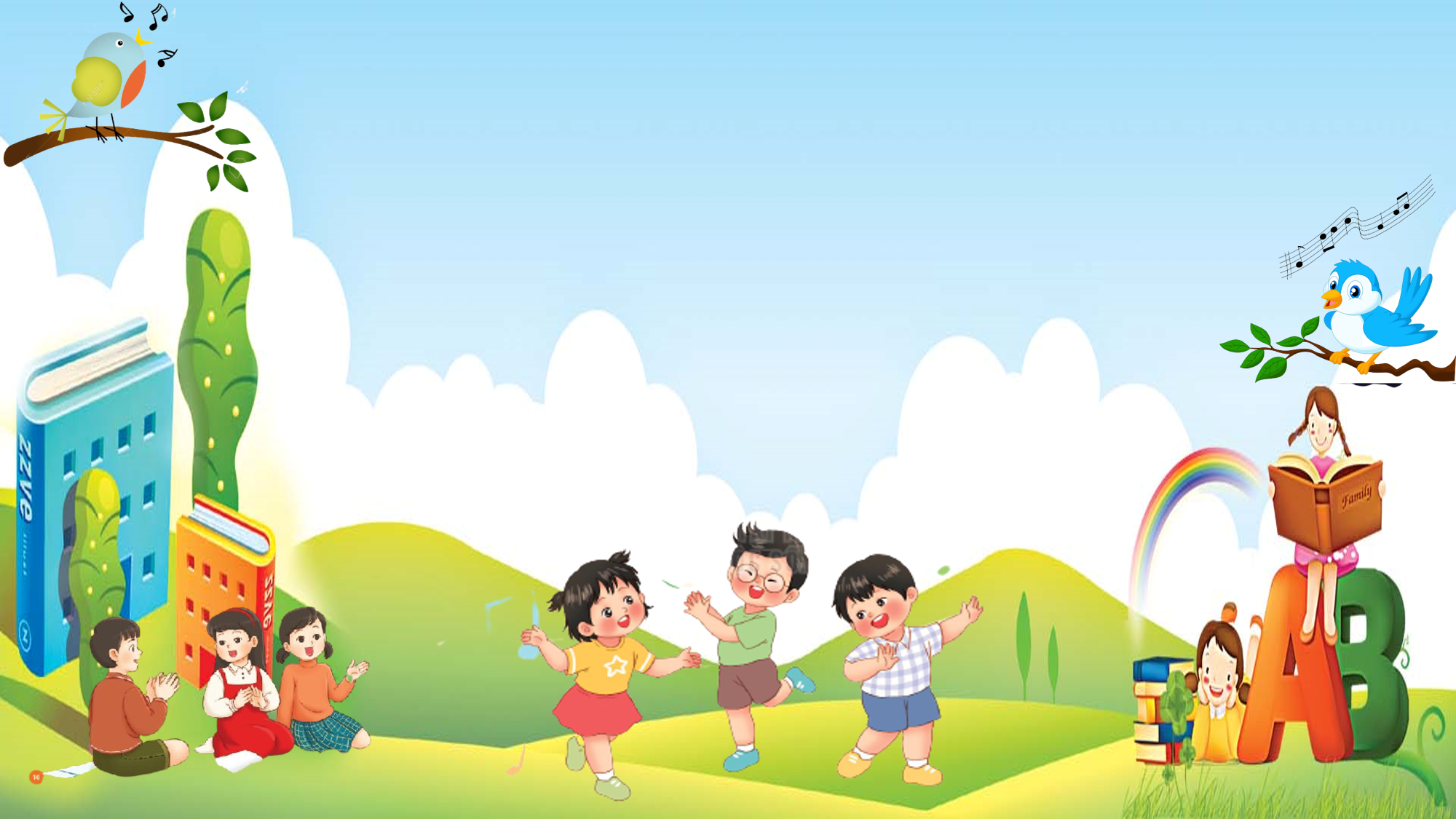 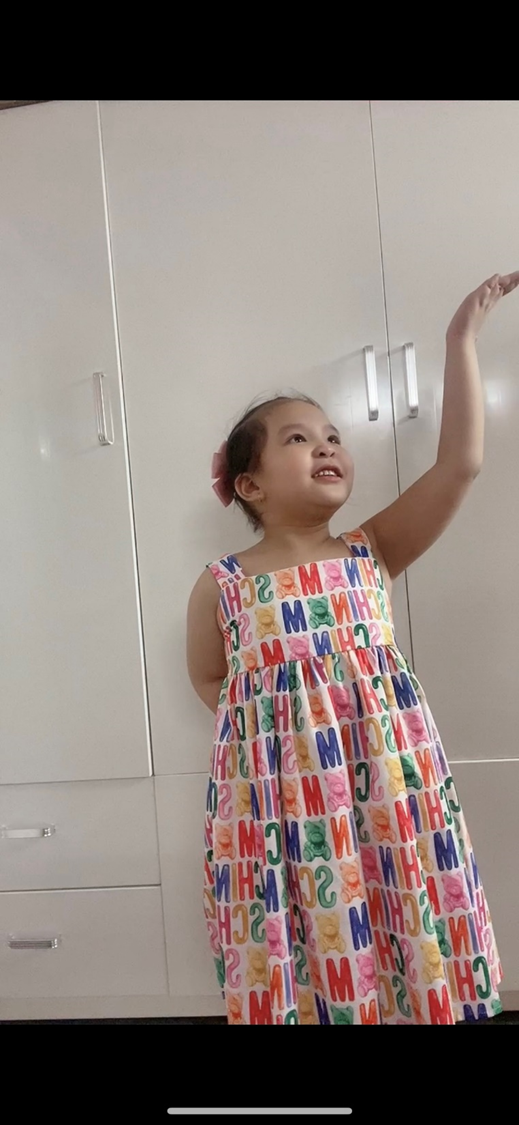 Câu 4: Nước long lanh.
Đưa tay trái hướng ra phía trước
Bàn tay mở hướng lên trên.
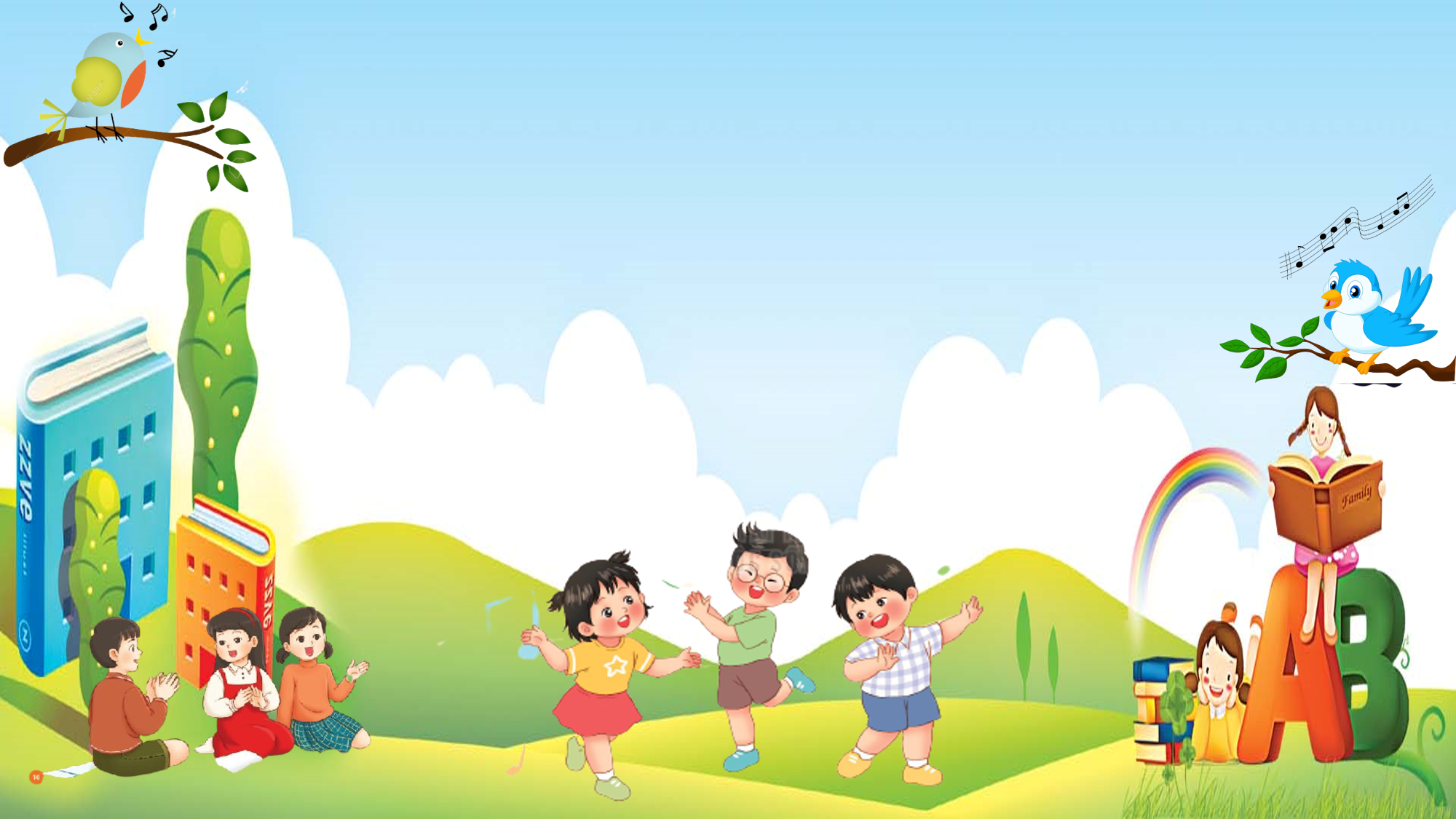 Câu 5: La la lá la là là la là.
Chum hai tay chạm vào hai vai
Xoay nhẹ người sang phải sang trái.
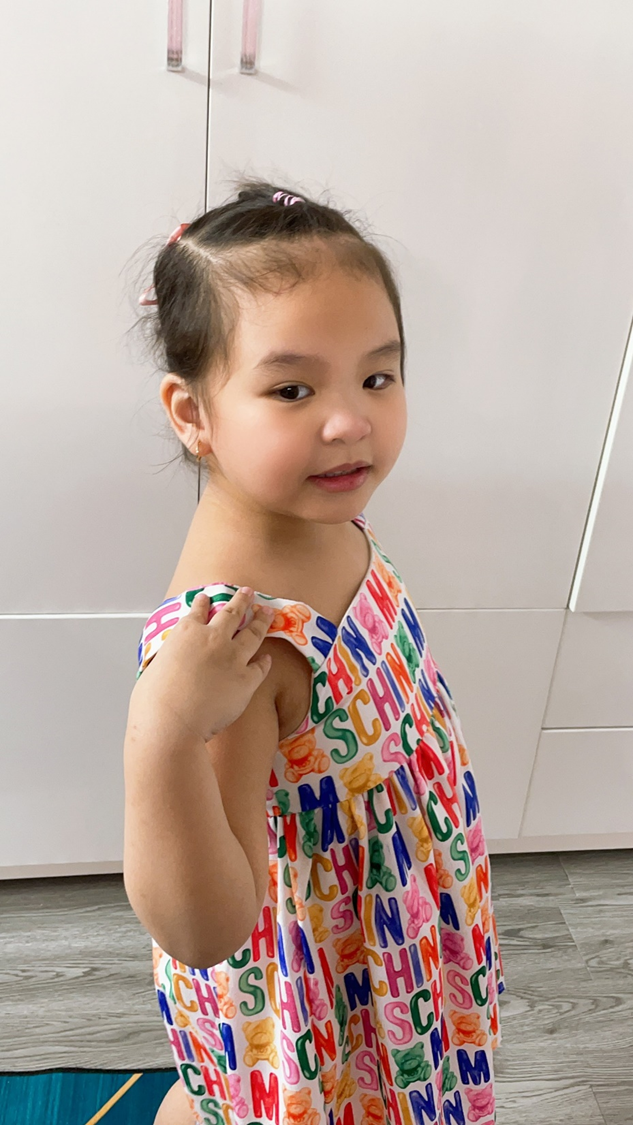 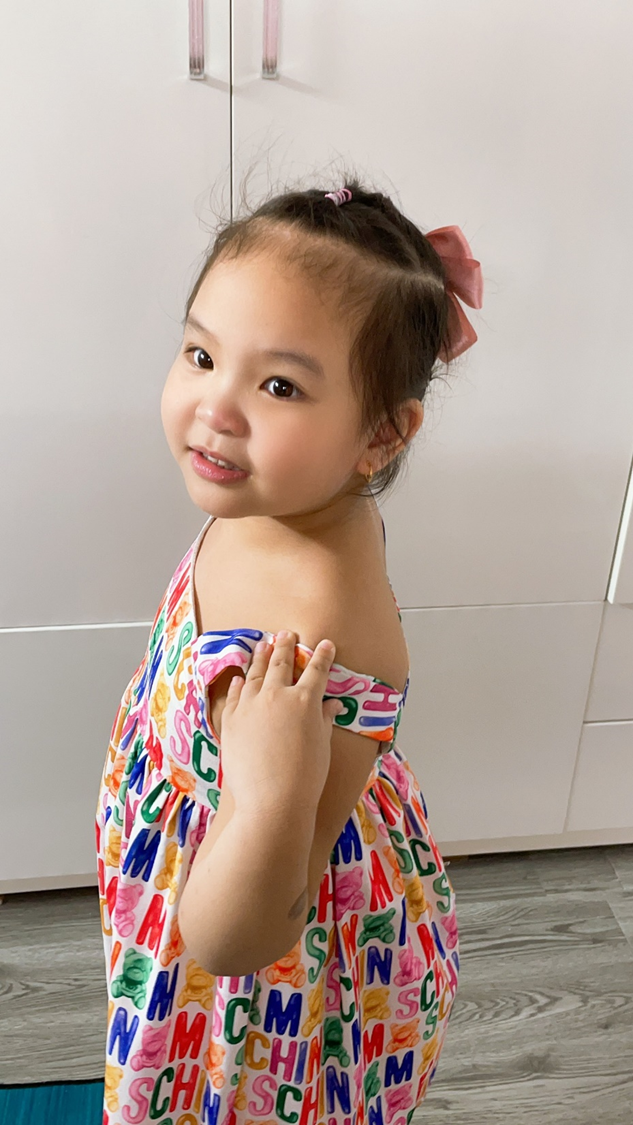 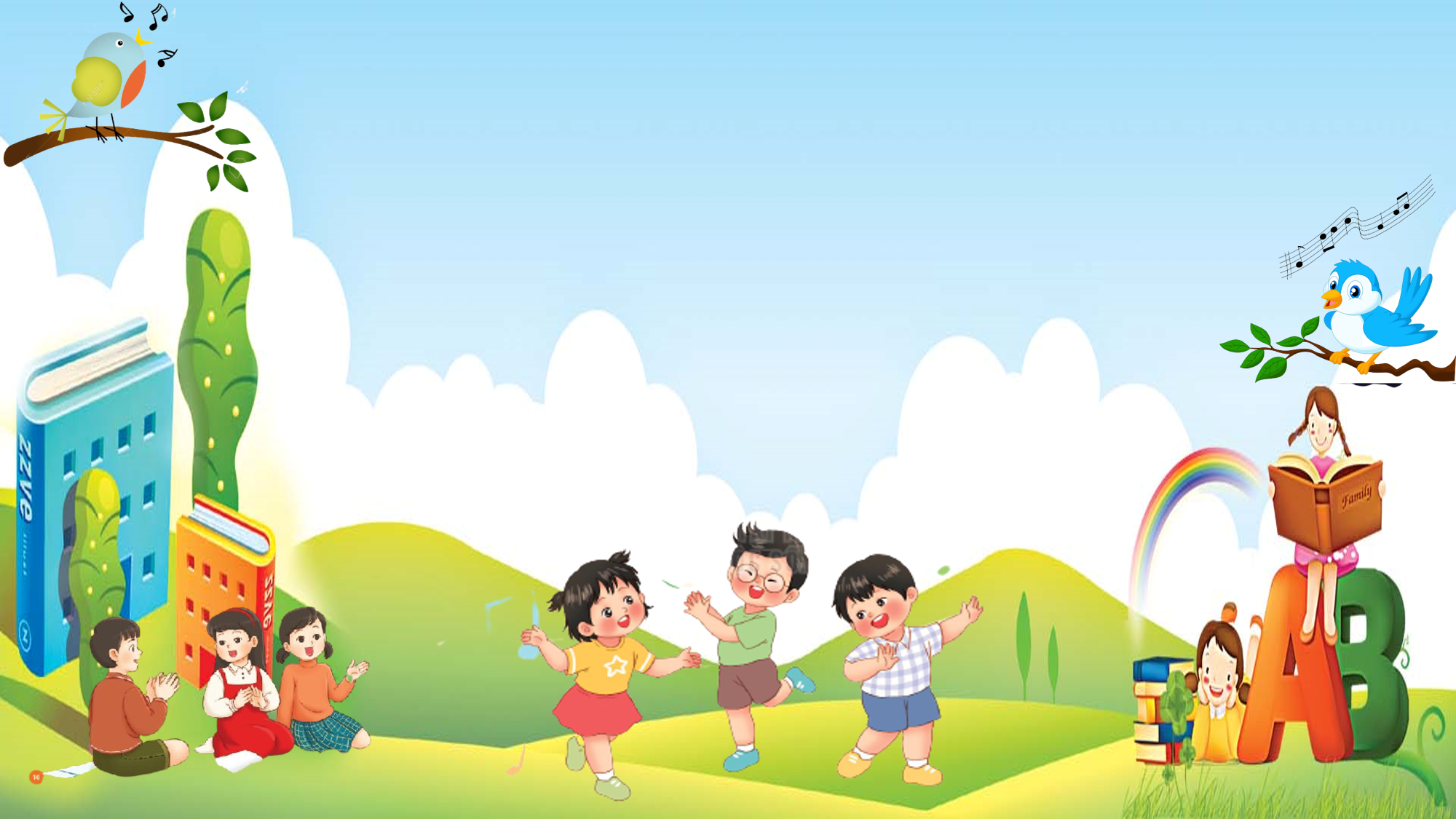 Câu 6: Mời bạn cùng vui múa vui ca.
Giơ hai tay lên cao lắc bàn tay.
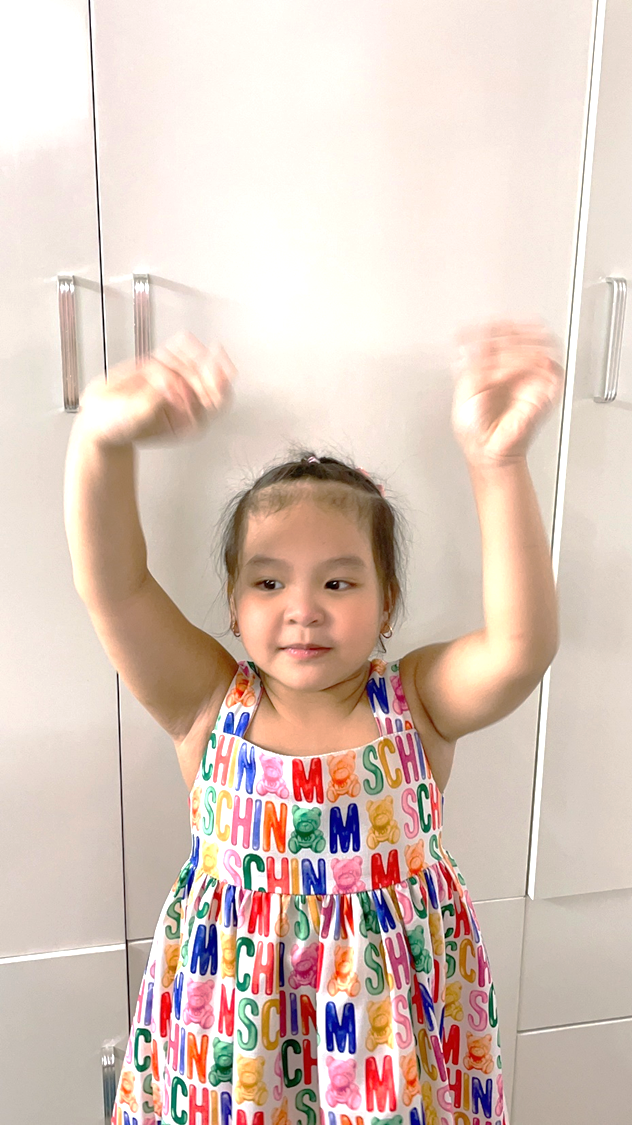 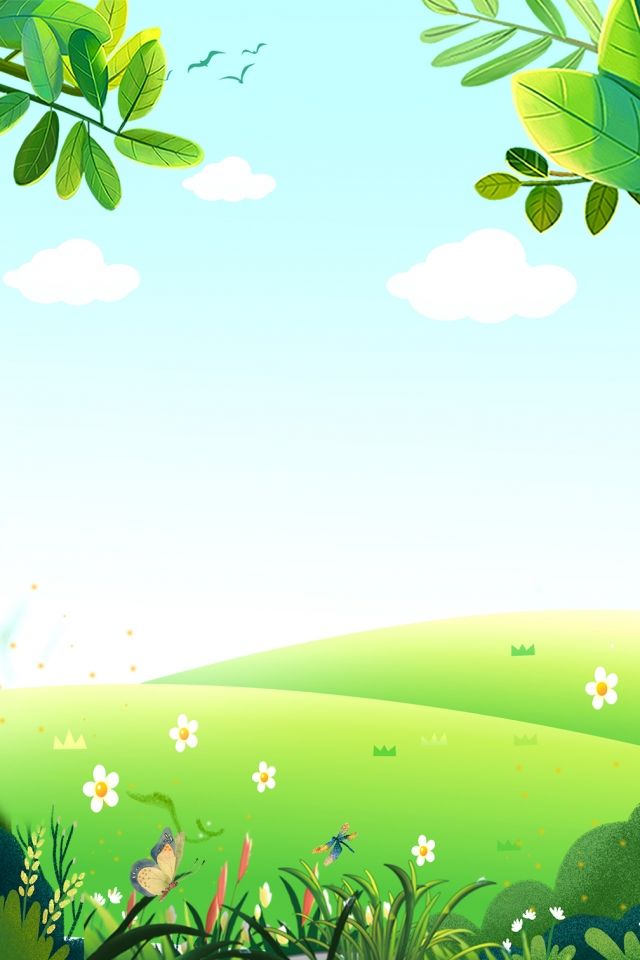 THƯỜNG THỨC ÂM NHẠC

CÂU CHUYỆN NAI NGỌC
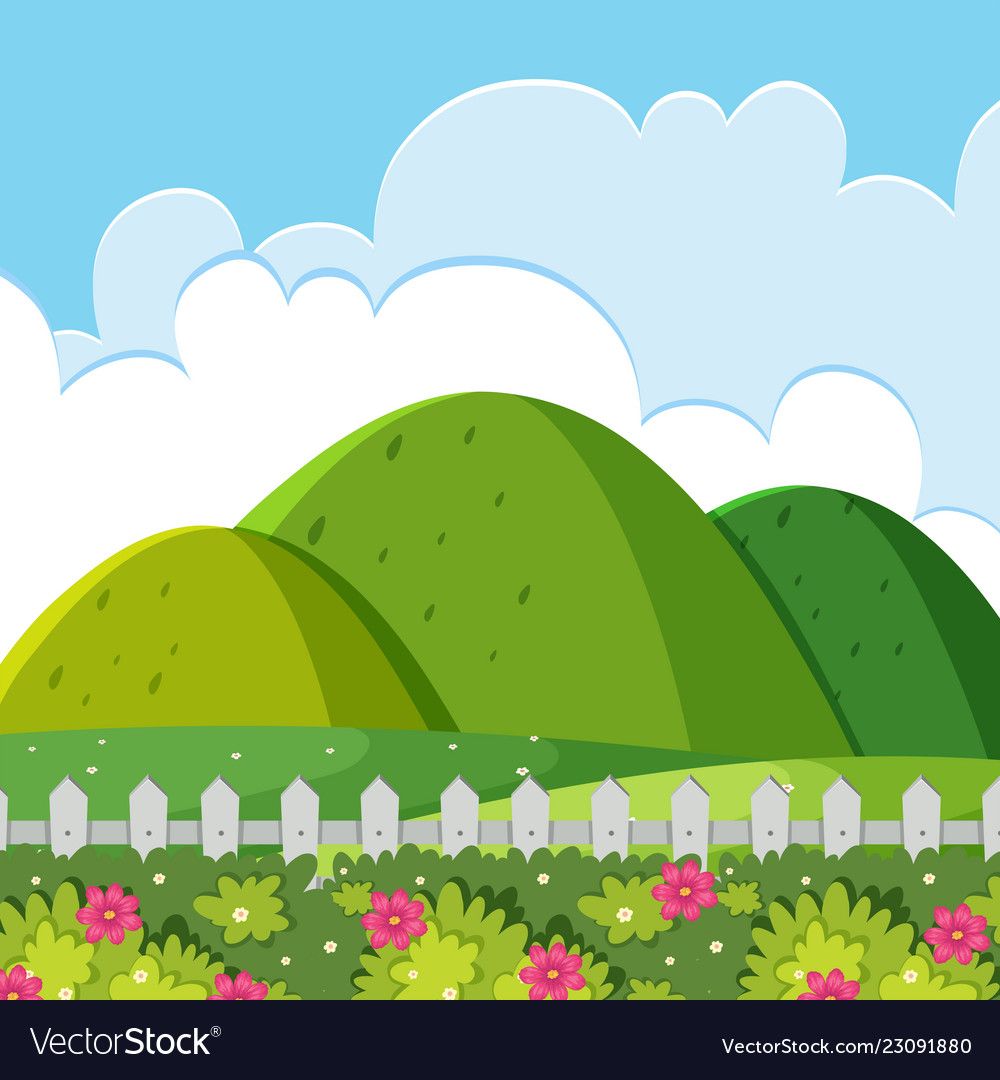 TRẢ LỜI CÂU HỎI

1/ Trên đỉnh núi cao có mỏm đá xanh hình gì?

2/ Mỏm đá đã biến thành ai?

3/ Cậu bé đã thấy gì khi đến bản làng?

4/ Tại sao muông thú lại kéo đến rất đông bên cạnh cậu bé?

5/ Dân làng đặt tên cậu bé là gì?
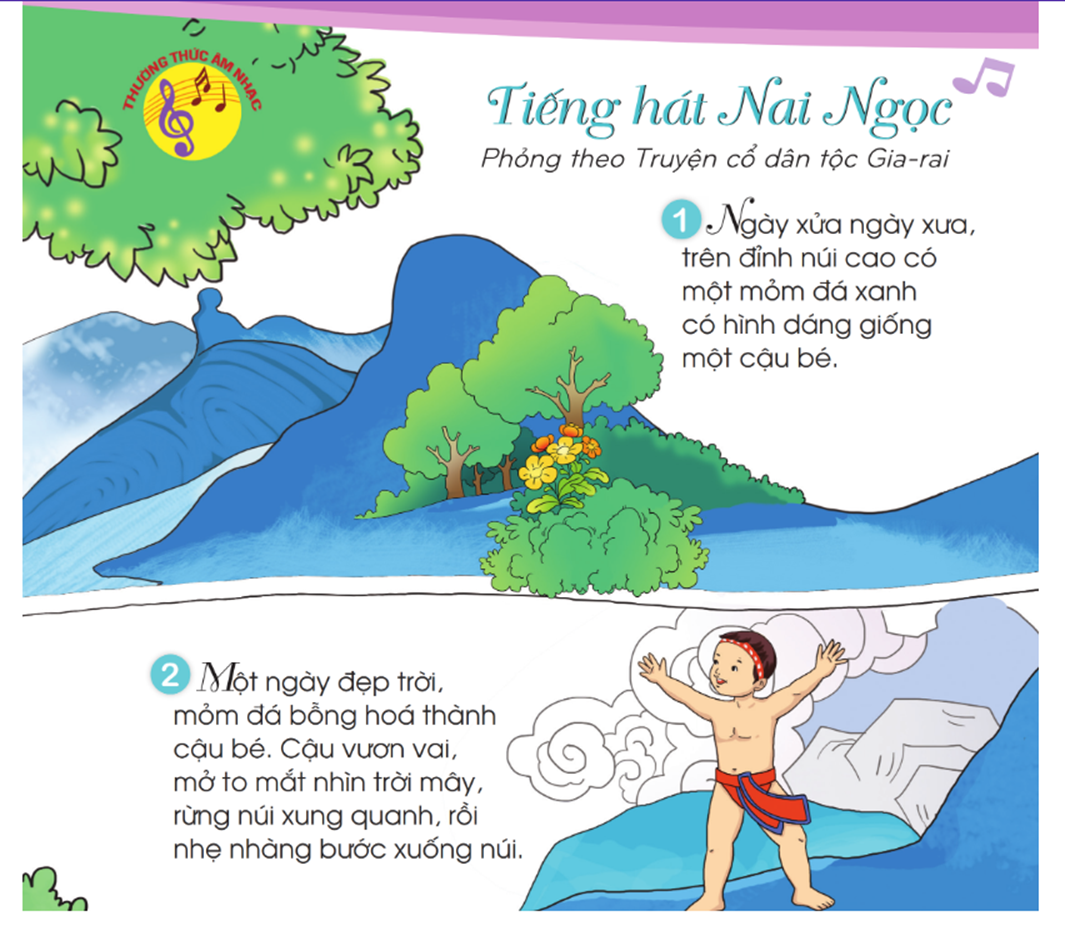 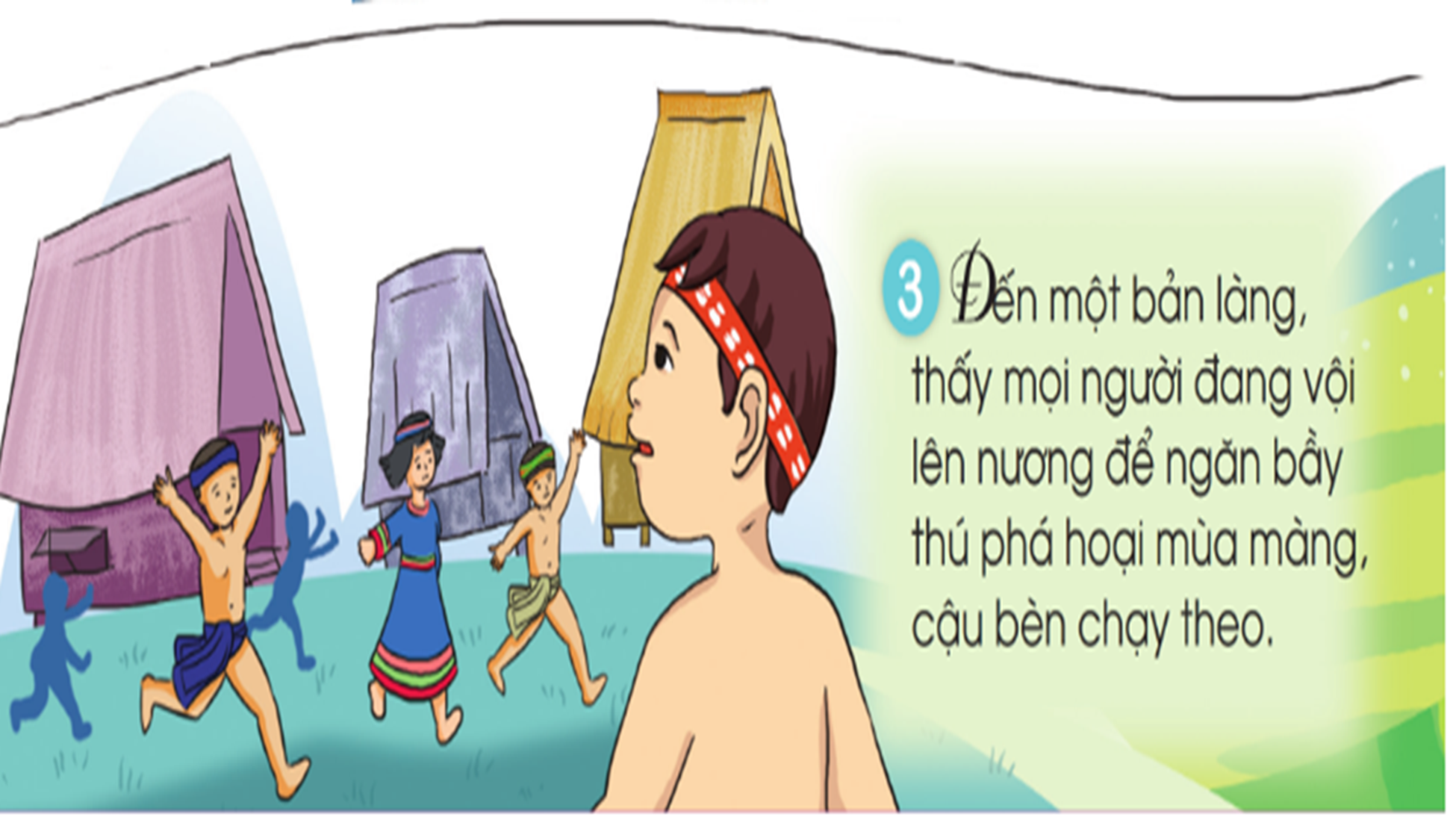 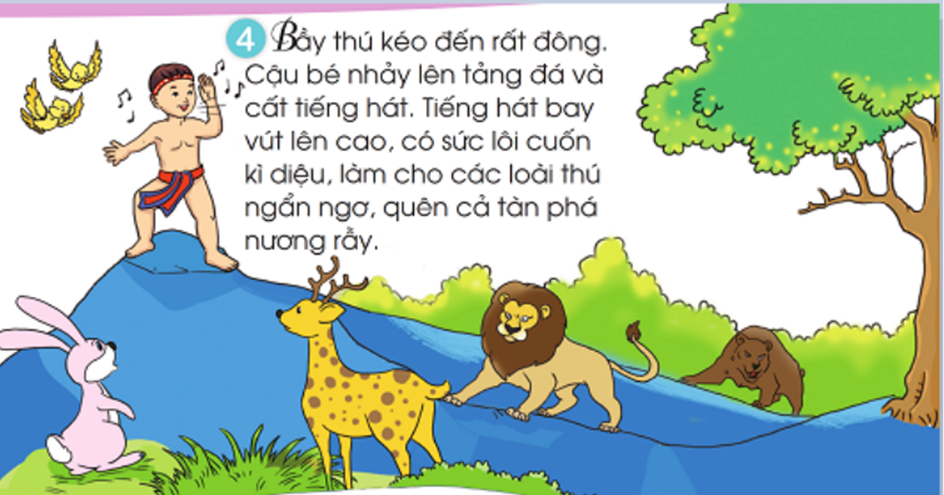 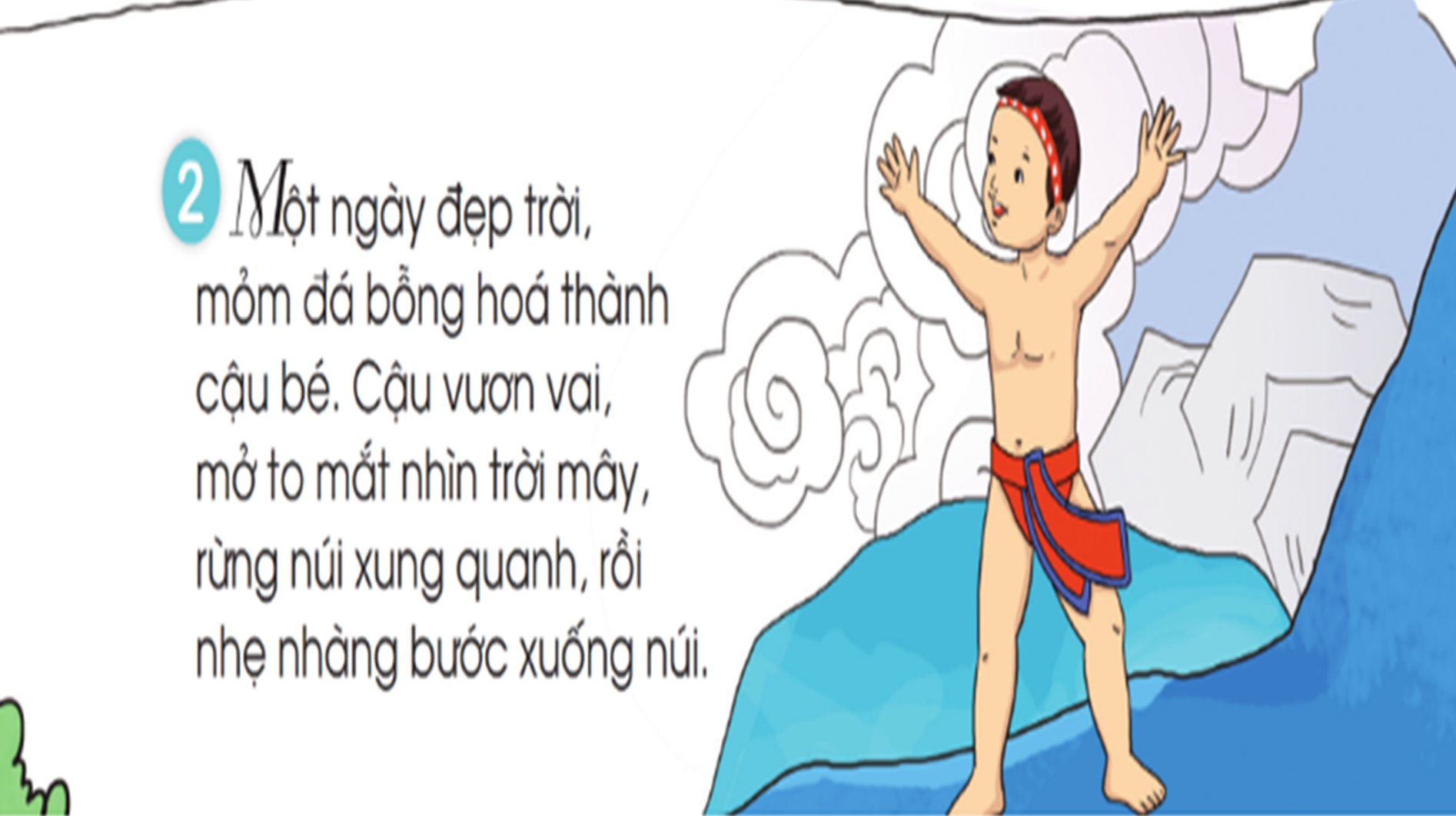 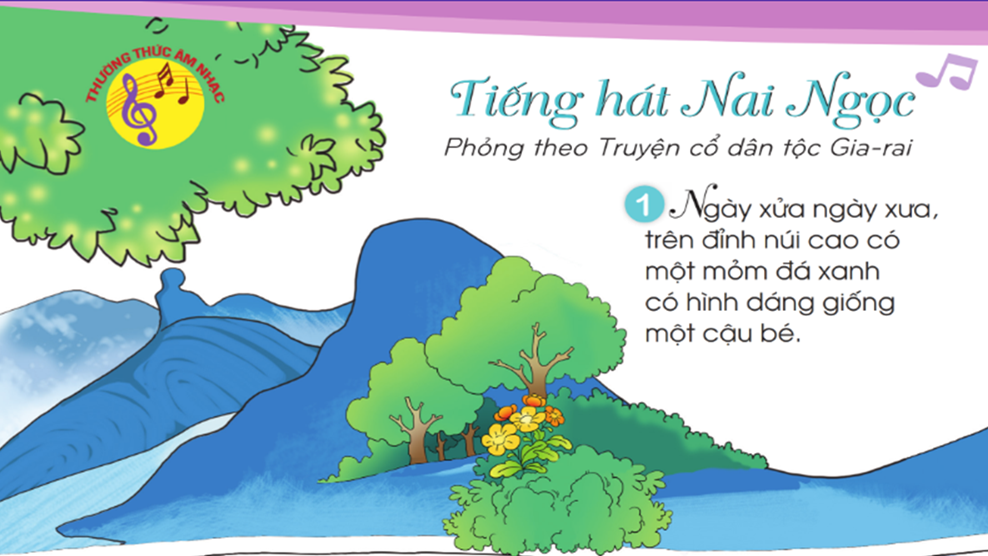 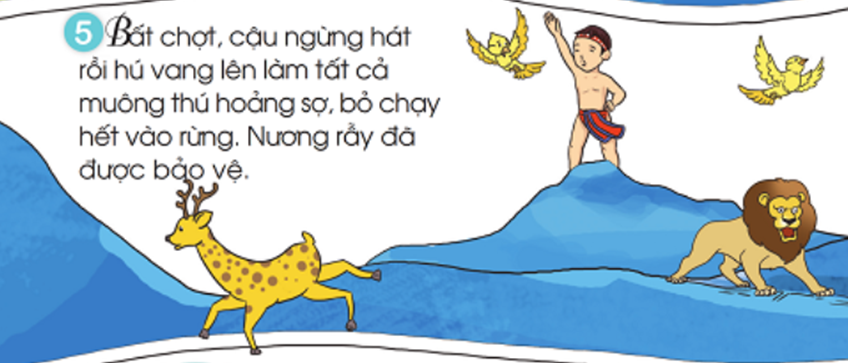 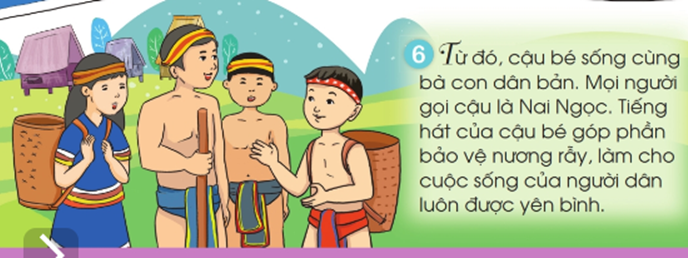 CÂU CHUYỆN

NAI NGỌC
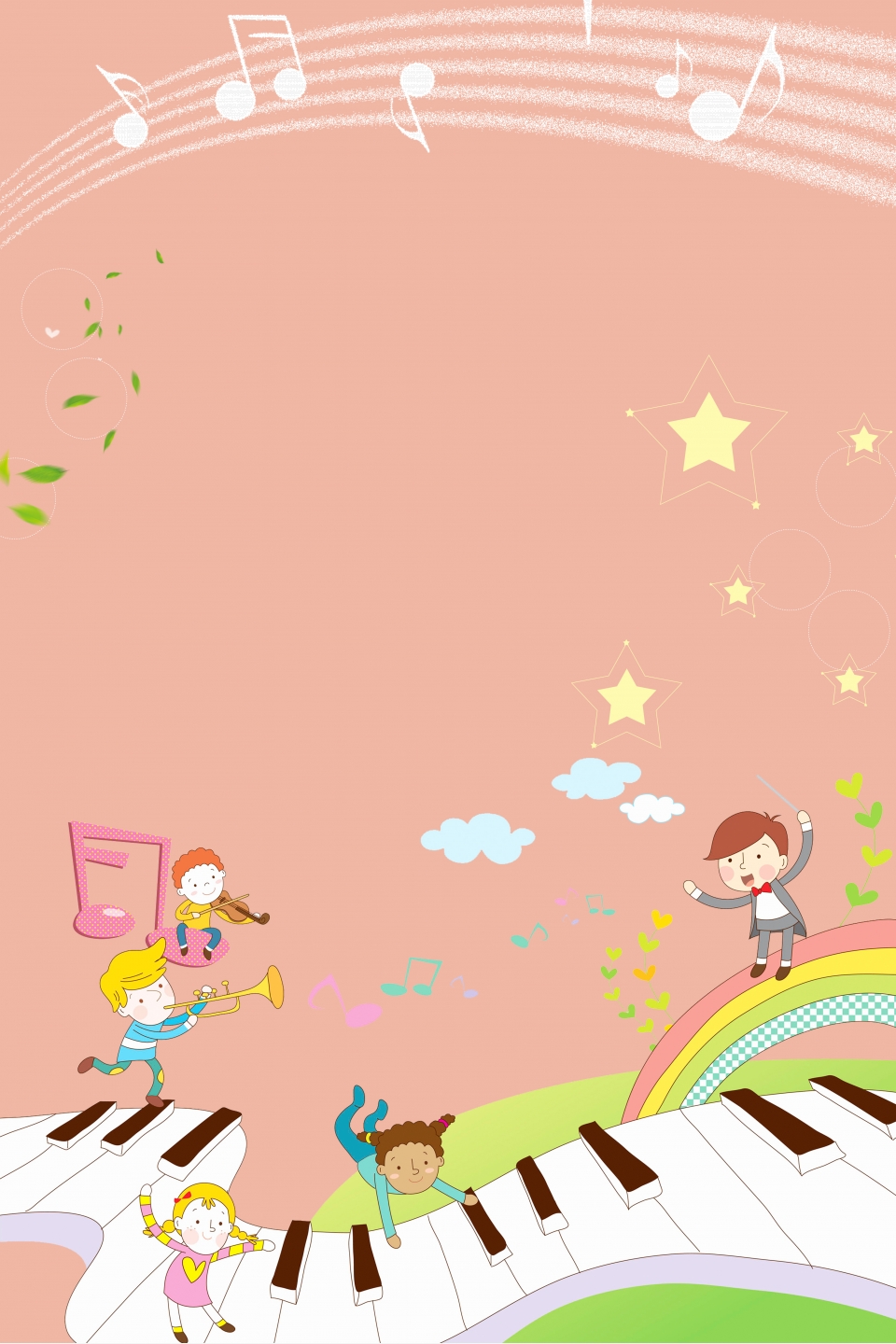 CHÚC CÁC CON HỌC GIỎI

CHĂM NGOAN!